Algebra
11-sinf
Mavzu: Funksiya  orttirmasi
Fan o‘qituvchisi:
Turg‘unova Mohizabon Mahmudjon qizi
Reja:
O‘zgarishning o‘rtacha  tezligi
Funksiya va argument orttirmasi
O‘rganilgan  mavzuga  doir 
     misollar   yechimini  o‘rganish
Topshiriqni  tekshirish:
№ 2 (4-bet)
380  ta so‘z
1 bet
14  bet
8  ta  imloviy  xato
1-misol
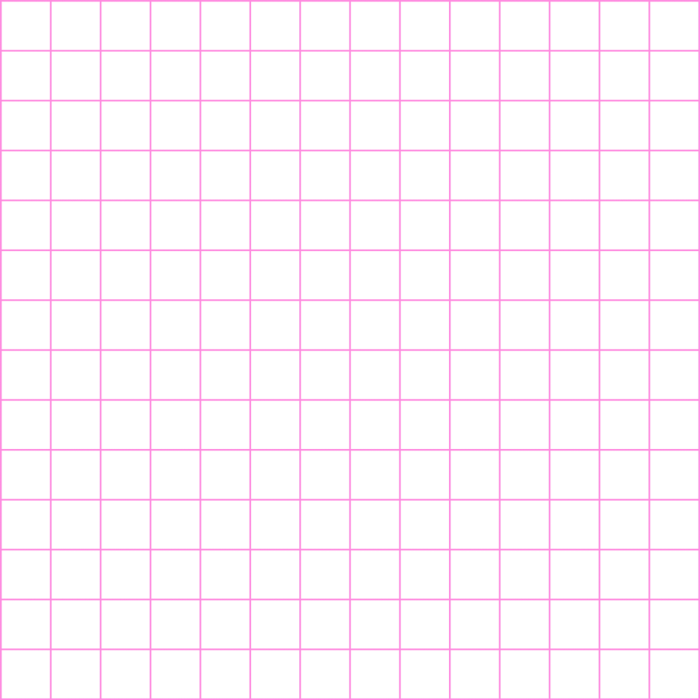 egri  chiziq
O‘rtacha  tezlik
2-misol
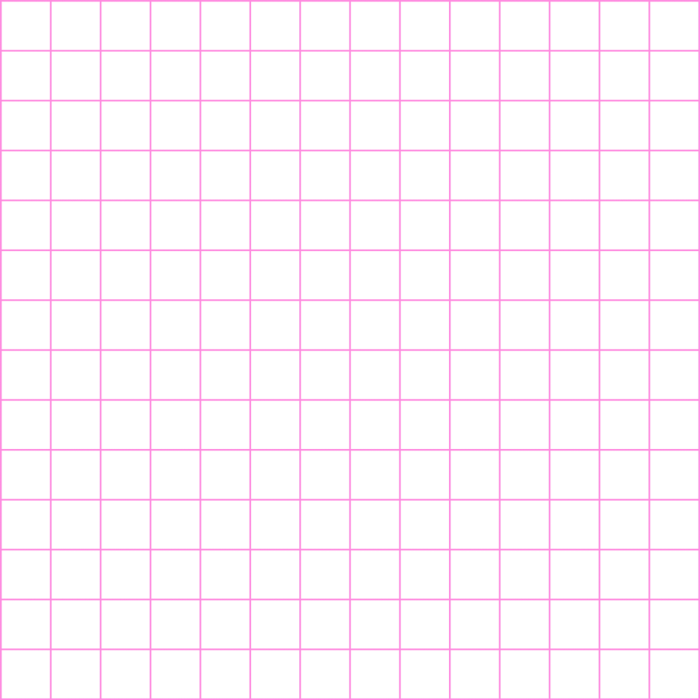 sichqonlar  soni
haftalar
O‘rtacha  o‘sish  tezligi
2-misol
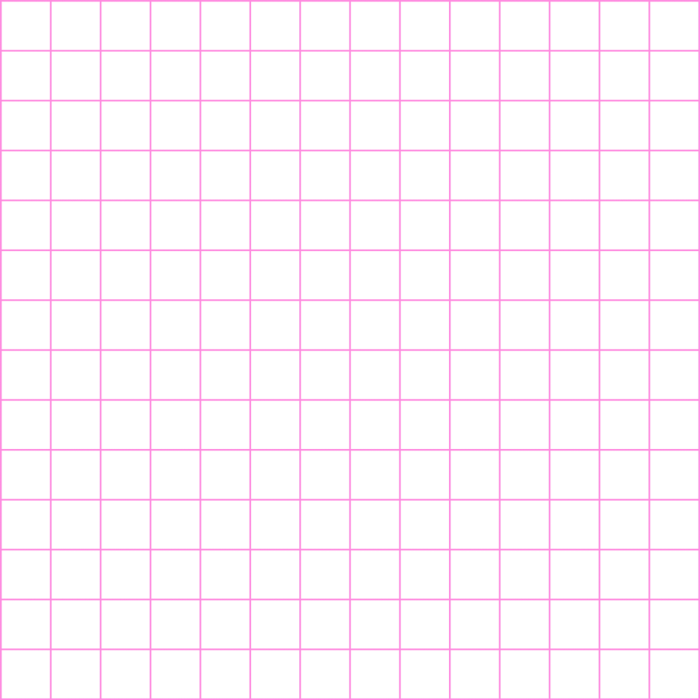 sichqonlar  soni
haftalar
O‘rtacha  o‘sish  tezligi
O‘zgarishning  o‘rtacha  tezligi
funksiya  orttirmasi
argument  orttirmasi
ayirmali 
  nisbat
orttirmasi
2-misol
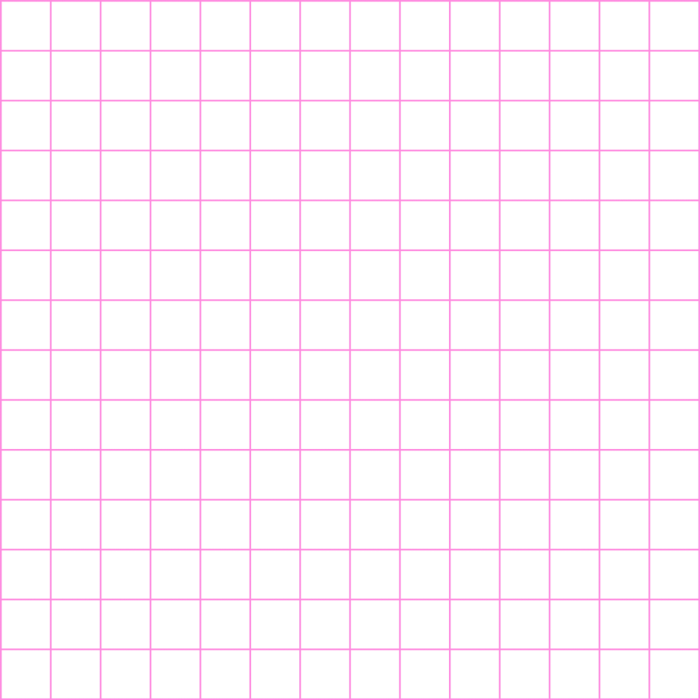 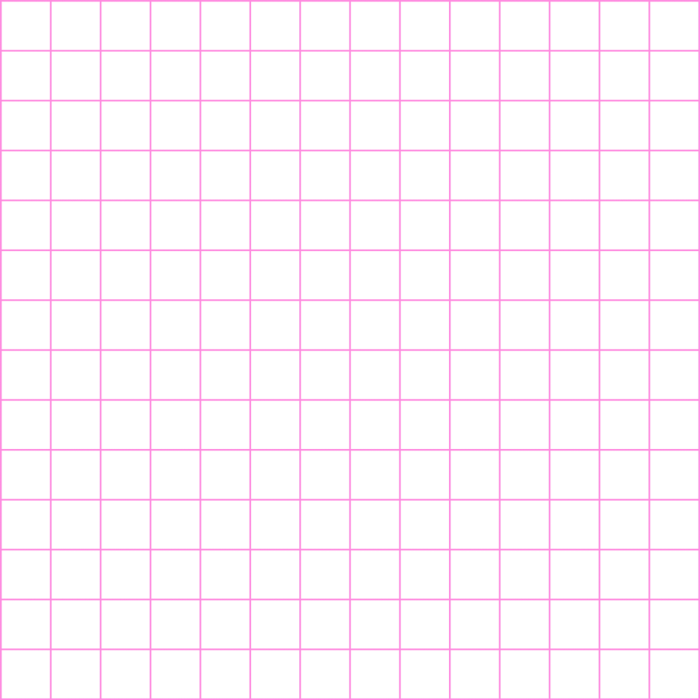 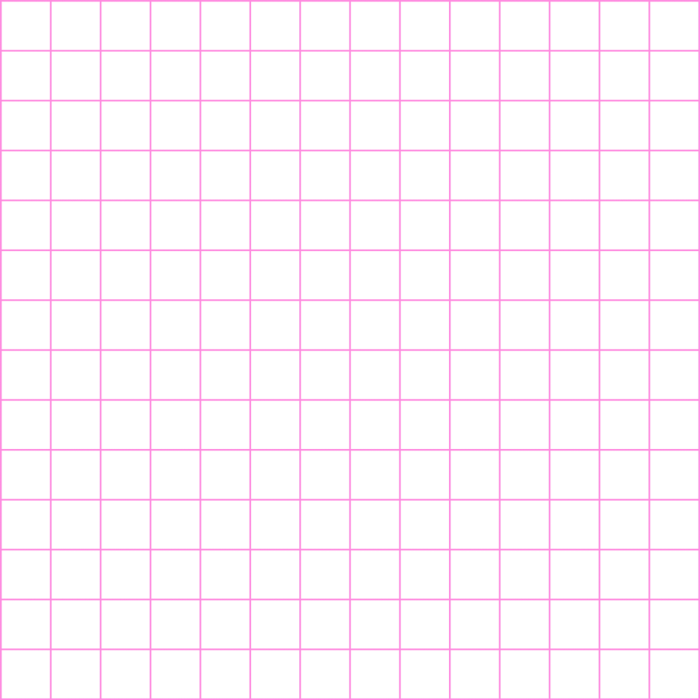 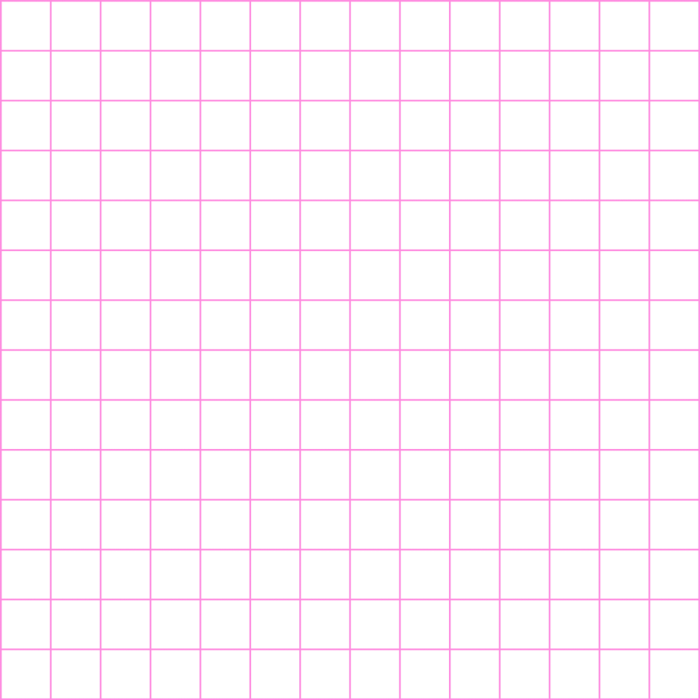 3-misol
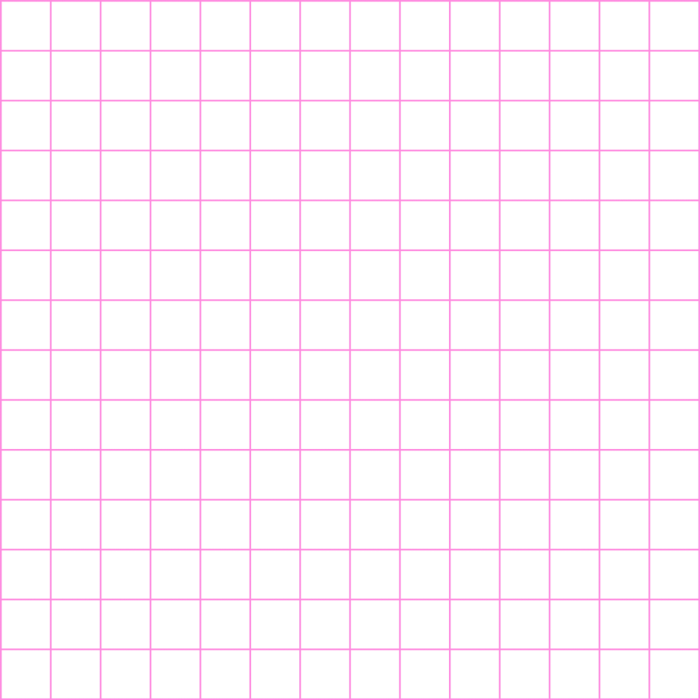 Soni (dona/kv.m)
Doza (g)
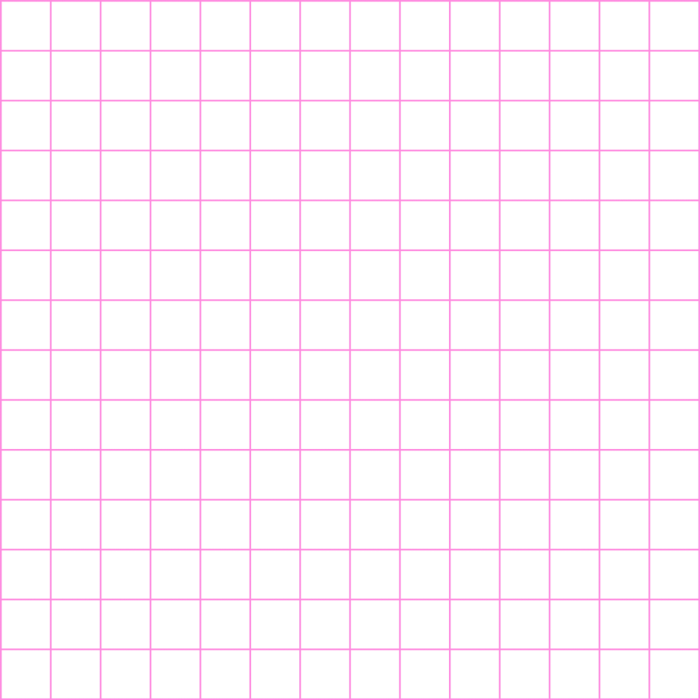 Soni (dona/kv.m)
Doza (g)
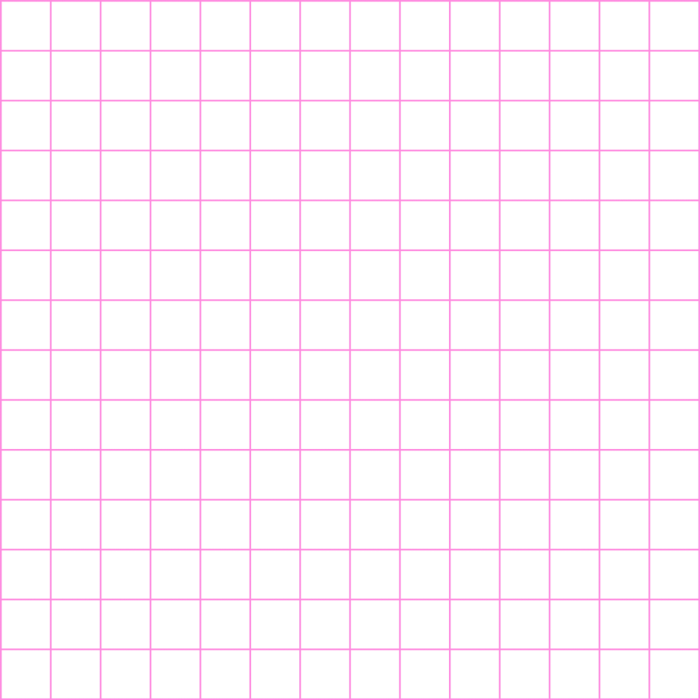 Soni (dona/kv.m)
Doza (g)
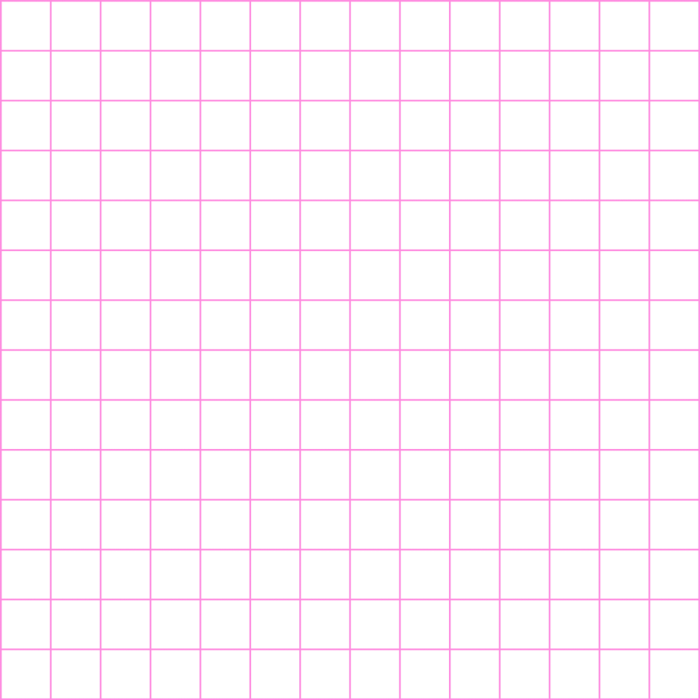 Soni (dona/kv.m)
Doza (g)
4-misol
oraliqlarda  funksiya  o‘zgarishining  
o‘rtacha  tezligini  toping.
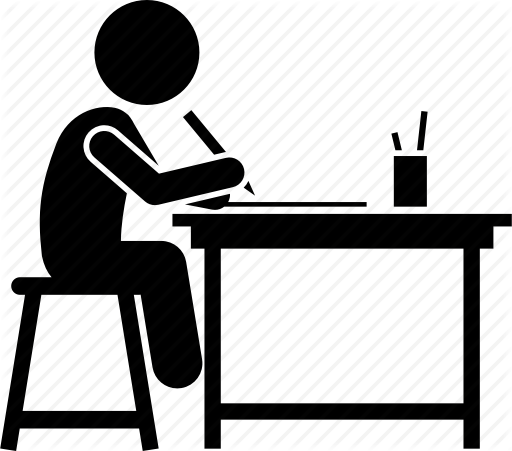 Topshiriq
Darslikning  11-sahifasida  
berilgan  7-masalaning
 2-topshirig‘ini yeching.